ESSA School Level Expenditure Reporting:The Real Deal
Daniel Bush, Director,School Financial Services
DPI/WASDA State Superintendent’s ConferenceSeptember 16, 2020
Background
1965: Elementary & Secondary Education Act establishes how the federal government funds education in the states
2001: No Child Left Behind (NCLB) ties federal funding to accountability by student group
2015: Every Student Succeeds Act (ESSA) replaces NCLB
[Speaker Notes: Before starting, ask for shows of hands: First, “who’s heard of the Every Student Succeeds Act, ESSA?” Second, “who’s heard of No Child Left Behind?”]
Every Student Succeeds Act (ESSA)
Reverses “a trend toward greater federal control”
States “in charge” of accountability
Focuses on state plans and reporting requirements
Source: Libby Nelson, “Congress is getting rid of No Child Left Behind. Here’s what will replace it.”Vox.com, Dec. 9, 2015, https://www.vox.com/policy-and-politics/2015/12/2/9836014/every-student-succeeds-act.
ESSA Title I, Section 1111
[State reporting shall include] the per-pupil expenditures of Federal, State, and local funds, including actual personnel expenditures and actual nonpersonnel expenditures of Federal, State, and local funds, disaggregated by source of funds, for each local educational agency and each school in the State for the preceding fiscal year.
So What Does That Mean?
Your responsibility: Reportper-pupil federal & non-federal costs for each school to DPI
Our responsibility: Collect this data and report it to the U.S. Department of Education
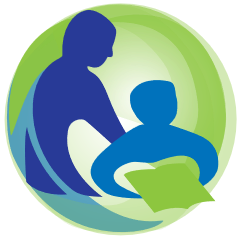 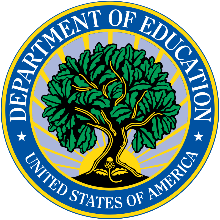 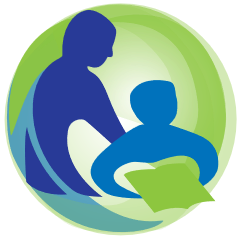 Why School Level Reporting?
Goal: Financial transparency of resource allocation on a per student basis
Idea: Use data to drive improvements and promote greater fairness and equity for all students
Basic Process
Identify costs by 1 of 3 types
Identify costs by school or with the district/LEA as a whole
Report costs & enrollments to DPI
We do the per-pupil math
3 Types of Costs
Federal: Costs funded with federal program dollars
Does not include federal Impact Aid, which is basically a “payment in lieu of taxes”
3 Types of Costs
State/Local: Costs funded with property taxes, state aids and grants, or other local sources (fees, gifts, interest, etc.)
Question and Answer
Q: What about costs that aren’t directly associated with educating your students year after year?
A: Create “exclusions” to account for these
3 Types of Costs
Exclusions: Costs your district/LEA can choose to exclude from your per-pupil amounts for each school
Exclusion Examples
Debt Service
Building & Other Capital Projects
Food Service
Community Programs and Services
Interstate Financial Reporting
DPI worked with 38 other states,over 20 districts, and experts at Georgetown University
Result was the Interstate Financial Reporting framework for School Level Reporting
Enrollment
Third Friday enrollment count
Based who educates astudent (headcount) rather than where they live (membership)
School Expenditures
Per-pupil amounts forteachers, support staff,supplies and other costsat the school level
Split by funding source intoFederal and State/Local
District/LEA Expenditures
Per-pupil amounts for administra-tion, central services, and other costs at the district/LEA level
Also split by funding source
Divided by district/LEA enrollment—will be the same numbers for every school
Total School Expenditures
The per-pupil total for costsspecific to each school…
Plus the district/LEA-wide per-pupil total for costs at that level…
Equals per-pupil total school expenditures
Total School Expenditures
This will be the number people focus on and use for comparisons
Exclusions &Total Expenditures
These are district/LEA totals,not per-pupil numbers
Also includes a list of all the exclusions being reported
Talking About School Level Data
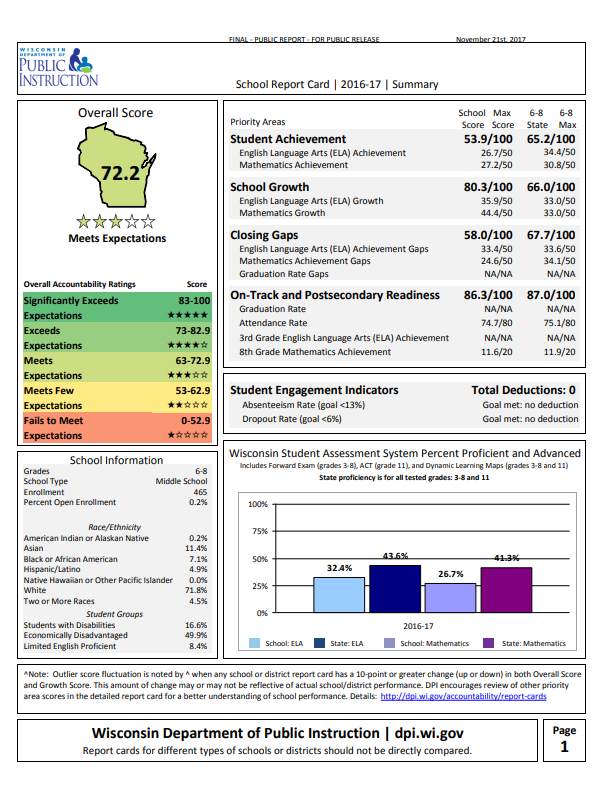 School level achievement data has been around for a long time
School level finance data is a whole new dimension
$12,608per pupil
Talking About School Level Data
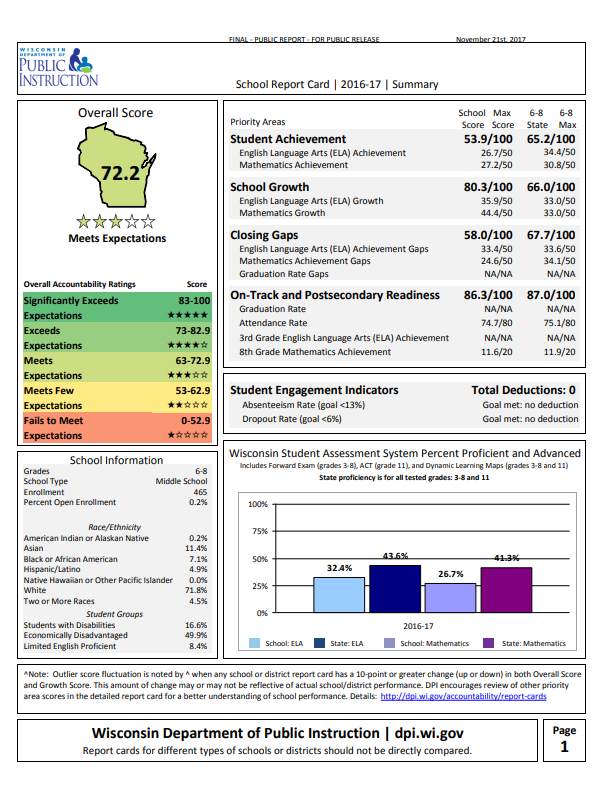 Dollar amounts aren’t going on the Report Card
But people will try to connect them once the data goes public
…yet
$12,608per pupil
Talking About School Level Data
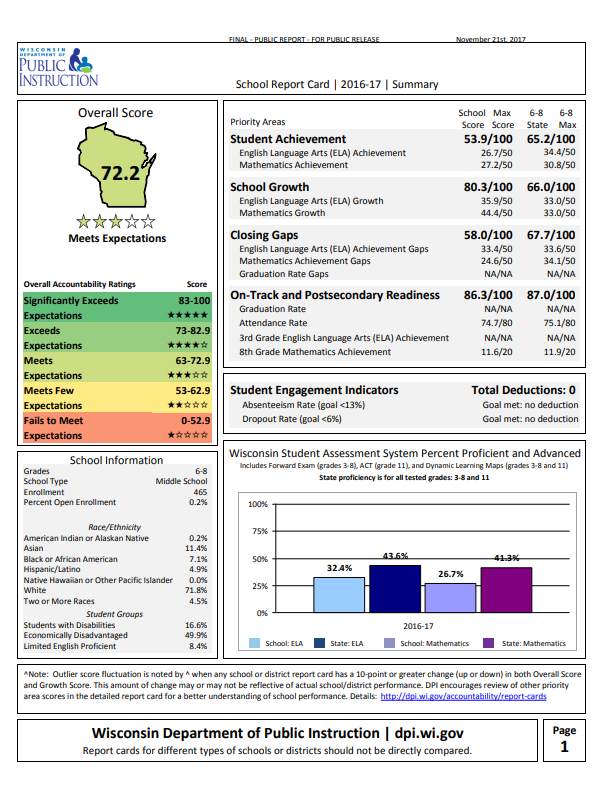 How do you prepare for that conversation as district administrators?
$12,608per pupil
Talking About School Level Data
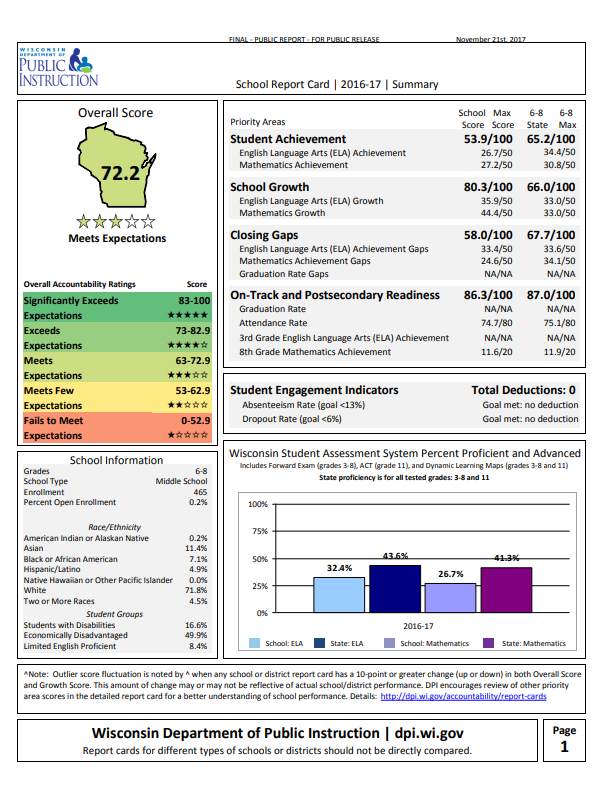 Answer:Know Your School and Student Stories to Explain Your Numbers
$12,608per pupil
Financial Transparency Fact #1
Most school leaders do not have a good sense of the true financial resources allocated to specific schools in their districts/LEAs.
Source: Edunomics Lab, Georgetown University. “Financial transparency: What’s your number?”Presentation, Council of Chief State School Officers, 2017.
[Speaker Notes: Finding by Edunomics in their fieldwork interviewing and surveying school leaders.]
Financial Transparency Fact #1
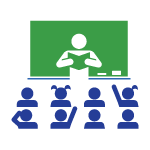 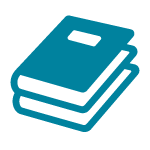 Why is this the case?
How does your current budgeting process divide responsibilities?
CLASSROOMS
CURRICULUM
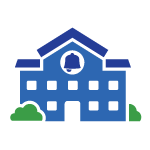 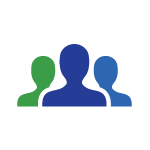 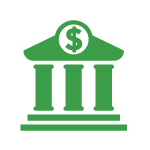 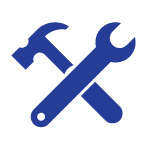 STAFFING
GRANTS
INFRASTRUCTURE
[Speaker Notes: Discuss how the traditional budgeting process can be siloed – different people make different decisions about the different resources that all go into educating the kids in a school.]
Financial Transparency Fact #1
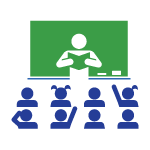 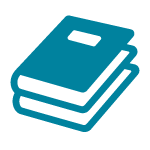 School Level Reporting is a new requirement…
But it’s also an opportunity to bring more transparency and focus on students
CLASSROOMS
CURRICULUM
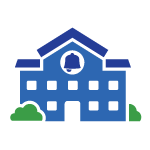 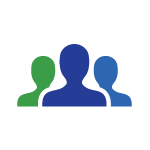 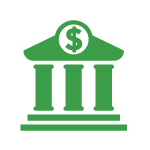 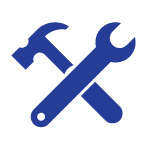 STAFFING
GRANTS
INFRASTRUCTURE
Financial Transparency Fact #2
Most school leaders do not have a good sense of how well their schools are able to leverage dollars and maximize outcomes.
Source: Edunomics Lab, Georgetown University. “Financial transparency: What’s your number?”Presentation, Council of Chief State School Officers, 2017.
[Speaker Notes: Also finding by Edunomics.]
Financial Transparency Fact #2
Are your budget initiatives improving learning and college & career readiness?
How would you determine your return on investment?
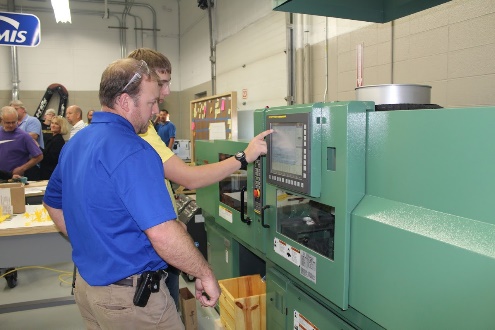 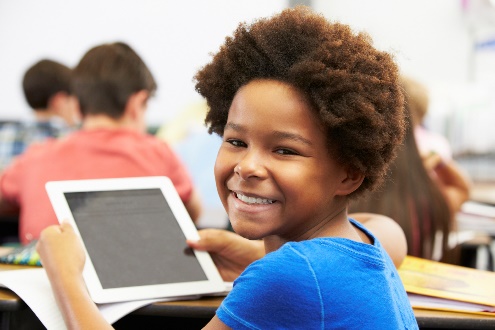 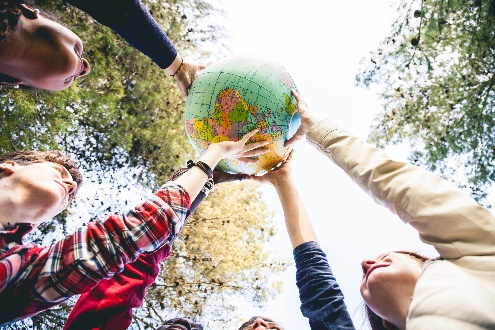 [Speaker Notes: Discuss how a district/LEA might evaluate the effectiveness of the examples shown: Manufacturing Technology Lab, Service Learning, 1-to-1 Devices.]
Using the Numbers
School level per-pupil spendingwill be used to compare schools…
…but there is no perfect apples-to-apples method for doing so
[Speaker Notes: School spending and “return on investment” comparisons were an explicit purpose of ESSA’s authors.]
How Might Someone Compare?
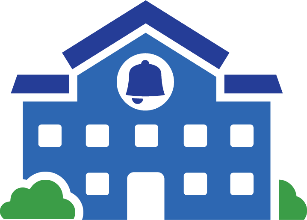 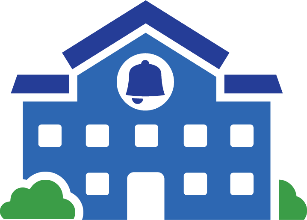 [Speaker Notes: Starts with the per-pupil number and then adds one data point at a time. With each step, discuss whether any conclusions can be drawn about the comparison. No right or wrong answers here – this is to get the audience thinking about how they’d build their own story.]
How Might Someone Compare?
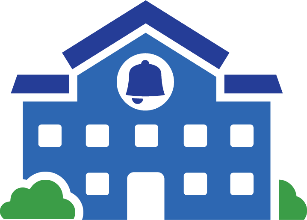 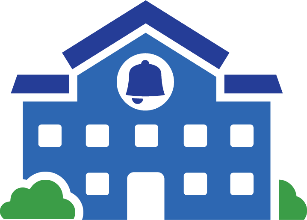 …but this is all you’re likely to see in the paper.
It’s up to YOU as leaders to add context.
The Real Deal
2018-19 per pupil school-level expenditure data for Wisconsin public schools will be released on November 19, 2020
The Real Deal
Data will be in secure WISEdash for Districts from October 13 to November 16, 2020 for a formal data quality review period
Data Quality Review
Where did the data come from?
Expenditures: 2018-19 School Level Reporting financial collection
This is where your staff identified school, district/LEA, and excluded costs
Data Quality Review
Where did the data come from?
Enrollments: 2018-19 WISEdata certified Third Friday 2018 student counts
These were audited and certified by districts in winter/spring 2019
Data Quality Review
Where did the data come from?
Per-pupil expenditures:Calculated by DPI from district-reported expenditures and enrollments
Data Quality Review
NOTE: Per-pupil spending numbers in WISEdash may not match the School Level Reporting application exactly
SLR application calculates live when you view reports for your district, the reporting app does the rounding
WISEdash uses a single statewide snapshot compiled and calculated from the database with a different program
Data Quality Review
How expenditures are identified between schools, district/LEA, and exclusions can be modified
Update and re-finalize the 2018-19 Annual Report in the School Level Reporting application atsfs.dpi.wi.gov/WiSFiP
Data Quality Review
Enrollment numbers themselvescannot be modified
Data were audited and certified by districts and are the basis for public reporting in WISEdash and on School/District Report Cards
Data Quality Review
Specific enrollment denominators can be adjusted for school-level expenditure reporting purposes
Must be tied to an expenditure numerator
Email dpifin@dpi.wi.gov for more information
Resources to Get Ready
CCSSOSchool-Level Spending Toolkit
District-level communication resources, templates, and more
Download from DPI Google Drive link
Resources to Get Ready
NAESP/NASSPPrincipal PPE Resources
Overview, FAQ, and fact sheets for principals
nassp.org/policy-advocacy-center/principal-ppe-resources/
Resources to Get Ready
American Institutes for Research ESSA Key Resources
Links to AIR’s Action Guide and other key resources on this topic
air.org/resource/essa-key-resources-improving-fairness-school-funding
Resources to Get Ready
More from DPI over the next two months…follow the School Finance Bulletin for details!
dpi.wi.gov/sfs/communications/bulletins
Your #1 Takeaway
Total Per-Pupil Expenditure(Line H) is the critical data point
Know and share why each of your schools’ numbers are what they are
Tell your school level stories
Talk about your student successes!
Contact
Daniel BushDirectorDPI School Financial Services Teamdaniel.bush@dpi.wi.gov608-266-6968
ESSA School Level Reporting webpage:dpi.wi.gov/sfs/reporting/slr